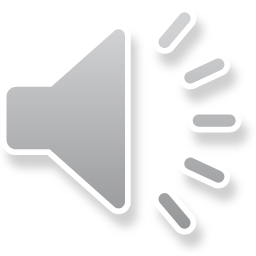 Wellness at MNS!!!
BE POSITIVE, EAT GOOD FOOD AND GET LOTS OF SLEEP. BE THE BEST PERSON YOU CAN BE. DO WHAT YOU ARE GOOD AT!
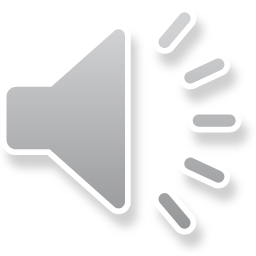 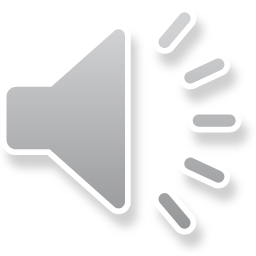 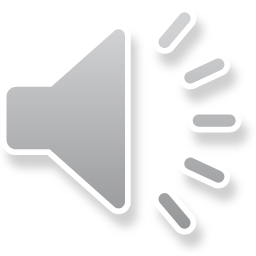 We are all stars at MNS!
S- STRIVE 
T- TEACH
A- APPRECIATE
R- RESPECT
S- SHARE
Jw 2014